Teachings for 
Exercise 9F
Differentiation
Differentiate
Differentiate
Now we can replace all terms in the quotient rule…
Sub in values
Expand brackets on the numerator
Rewrite
9F
Differentiation
But what about if tan was of a function of x?
Differentiate (we know this result from before)
Differentiate
Sub in values
Differentiation
Write as a power
Differentiate using the chain rule
Rewrite as fractions
Separate the sin terms
Rewrite both
9F
Differentiation
But what about if cosec was of a function of x?
Differentiate (we know this result from before)
Differentiate
Sub in values
Differentiation
Write as a power
Differentiate using the chain rule
Rewrite as fractions
Separate the cos terms
Rewrite both
9F
Differentiation
But what about if sec was of a function of x?
Differentiate (we know this result from before)
Differentiate
Sub in values
Differentiation
Write as a power
Differentiate using the chain rule
Rewrite as fractions
Rewrite the first term
Rewrite
9F
Differentiation
But what about if cot was of a function of x?
Differentiate (we know this result from before)
Differentiate
Sub in values
Differentiation
You need to be able to apply to the results you have learnt to the remaining trigonometric functions
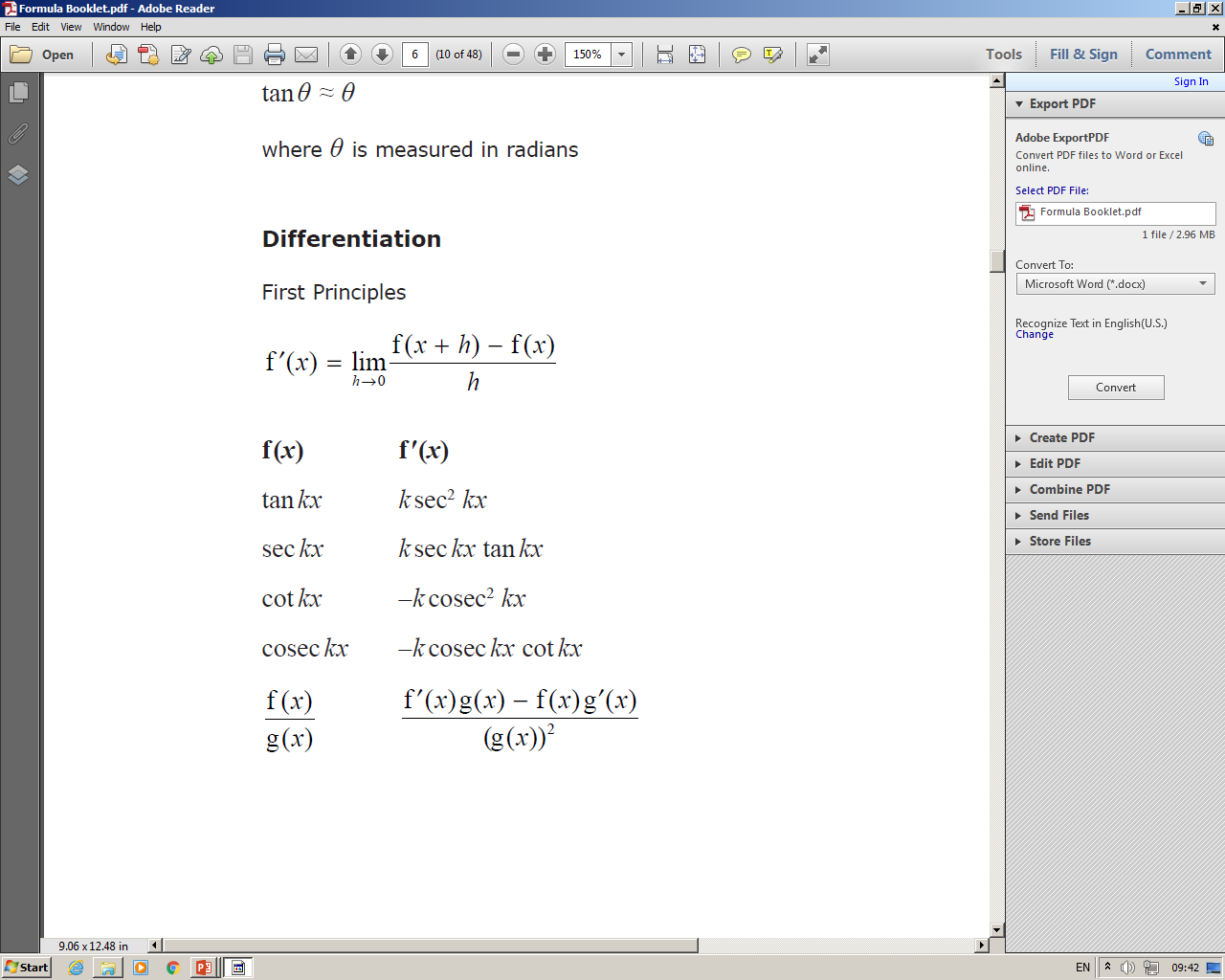 You need to know the derivatives of sine and cosine, but the rest you are given in the formula booklet!
9F
Differentiation
Differentiate
Differentiate
Now we can replace all terms in the product rule…
Sub in expressions from above
You need to use the product rule here!
Simplify
9F
Differentiation
Write as a power
Differentiate using the chain rule
Simplify
You need to use the chain rule here!
9F
Differentiation
Differentiate
Differentiate
Now we can replace all terms in the quotient rule…
Sub in values using the expressions above
You need to use the quotient rule here!
Expand bracket on the numerator
9F
Differentiation
Rewrite
Differentiate using the chain rule
Simplify
You need to use the chain rule here!
9F